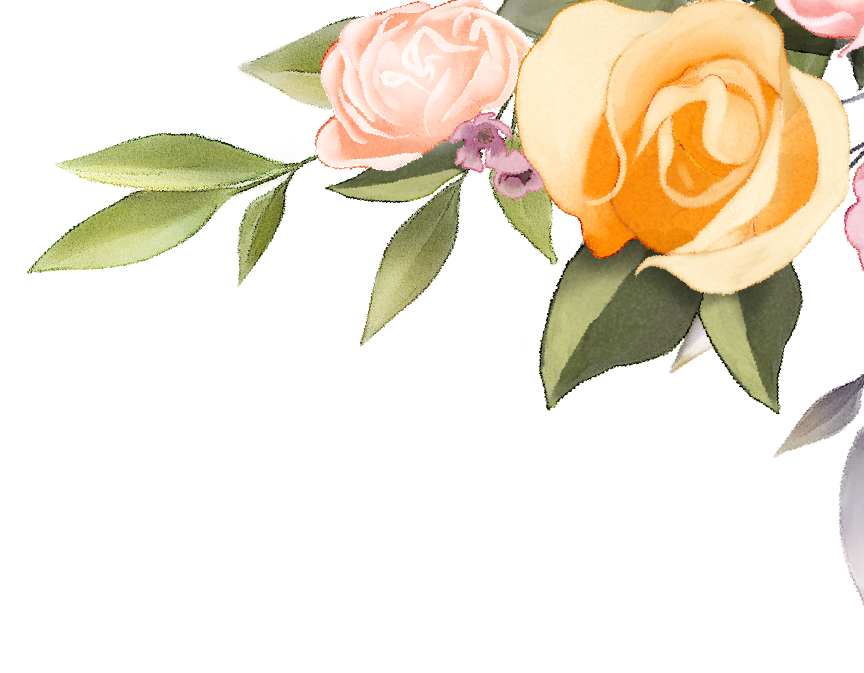 wedding menu
STARTER
SALAD
Tuscan garden mixed
green salad with
raspberry infused vinaigrette
MAIN
BEEF FILLET
Fresh herbs and spicy beef fillet
served in a red wine sauce
French sand potato
and lemon scented asparagus
DESSERT
WEDDING CAKE
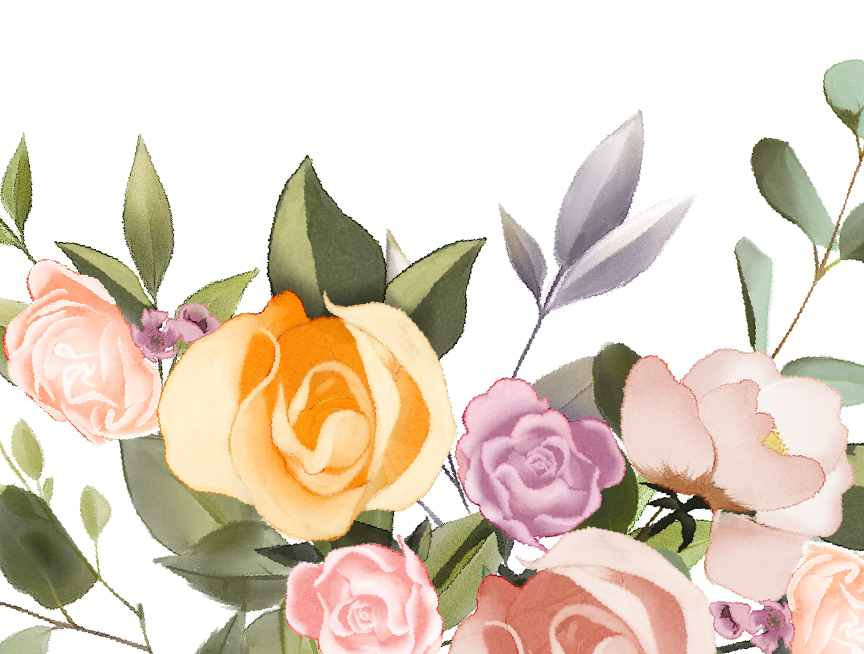 Millefeuille puff pastry cake
with chantilly cream and
chocolate drops